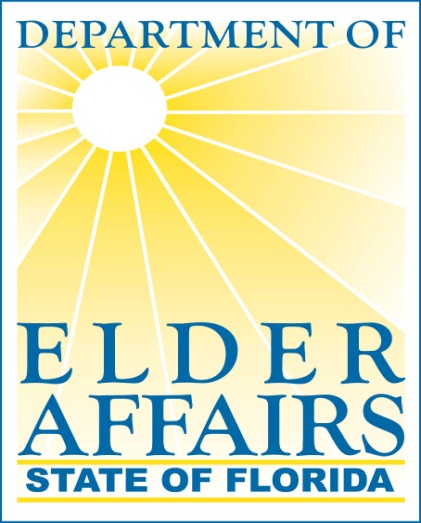 Your Inside Look at Priority Score and Rank Criteria on the DOEA Screening (701A) and Assessment (701B) FormsDecember 2012
1
Welcome to DOEA’s PriorityScore/Rank Review Training
This training addresses questions that result from the priority score and rank generated by the Client Information and Registration Tracking System (CIRTS) when a DOEA 701A or 701B Form is entered into CIRTS.

DOEA Forms 701A and 701B are used to conduct screenings and assessments for applicants and recipients of DOEA-funded programs and services.

This training is designed to help screeners and assessors apply standard criteria when recording responses to the priority score items during the screening or assessment process. 

This training incorporates scenarios and feedback from Lead Agencies, Aging and Disability Resource Centers (ADRCs), and Comprehensive Assessment and Review for Long Term Care Services (CARES).
2
Table of Contents
Priority Score
CARES Policy
Primary Caregiver
Living Situation
Caregiver Health
Consumer Conditions
Consumer Resources
Activities of Daily Living (ADLs)
Instrumental Activities of Daily Living (IADLs)
3
Priority Score
The priority score compares persons who are assessed or screened according to some basic factors.

Persons with the highest scores need services quickly in order to remain in the community.

The priority score factors are:

Whether or not the person lives alone;
Whether or not the person has a caregiver to provide some care, caregiver’s health status, caregiver’s ability to continue to provide care, and whether the caregiver is in crisis;
The person’s present health and how it compares to the prior year;
How much the person’s health affects them doing what they want to do;
How much assistance the person needs with Activities of Daily Living (ADLs) and Instrumental Activities of Daily Living (IADLs); and
The health care resources available to the consumer, including access to health care and medications.
4
CARES ASSESSMENT GUIDANCE – Nursing Facility Clients
CARES determines the feasibility of the resident’s discharge based on the medical needs, as well as the resident’s inclination to return to a community-based setting.  

 If the individual resides in a nursing facility, assisted living facility (ALF), or adult family care home and plans to return home or to an alternate setting, the assistance that will be available in that setting should be recorded.
5
CARES ASSESSMENT GUIDANCE – Nursing Facility Transitions
Once CARES staff identify or receive a referral for nursing facility transition, an on-site assessment in the nursing facility will be conducted to complete or update a 701B (unless current within 90 days and is still accurate).

 The 701B assessment is completed based on what the consumer’s living situation will be after discharge from the nursing facility.  

 If the consumer is returning to the community, the 701B should reflect the situation in the home, ALF, etc.
6
Questions, Definitions, and Scenarios
7
Is there a Primary Caregiver?
Possible answers: 
Yes (Y)
No (N)

A primary caregiver is any person who cares for someone on a regular basis and:
Can be depended on to provide help as needed with ADLs and IADLs;
Provides direct assistance with ADLs and/or IADLs on a regular and consistent basis; or
Is responsible to arrange, coordinate, and make decisions regarding direct assistance with ADLs and/or IADLs on behalf of a consumer.
May or may not live with the consumer; and
Does not include an operator of an Assisted Living Facility (ALF), nursing facility, Adult Family Care Home (AFCH) sponsor, home health agency, or service provider staff.
8
Scenario:

Ms. C’s 64-year-old son lives next door to her.  She tells the assessor that her son is her primary caregiver.  He manages her money, makes home repairs, and does heavy chores.  Ms. C has arthritis and needs help in the morning getting dressed, putting on make-up, and brushing her hair.  Her son is not comfortable assisting his mother with these morning activities, so he is seeking outside assistance to help with her personal care.

Question:

Can a son be a primary caregiver if he provides some, but not all assistance needed?
Answer:

Yes.  The son is a primary caregiver because his mother depends on him to provide direct assistance with her needs.  It is acceptable for a primary caregiver to live in a separate dwelling and ask for or receive outside assistance for some care giving tasks.
9
Living Situation
Possible answers:

With Caregiver (WC) - Consumer lives with the primary caregiver

With Other (WO) - Consumer lives with anyone other than the primary caregiver.
Alone (AL) - Consumer lives alone. This includes consumers living in an *ALF or nursing facility.





*Consumers who live in an ALF or nursing facility have a range of services available to them that are better captured in the section of the assessment that addresses ADLs and IADLs than in the section that addresses Living Situation.
10
Scenario:

For the last several years, Ms. T has rented out the guest quarters of her home to her granddaughter. In the last year, Ms. T has been forgetting to take her medication and mismanaging her money, resulting in the granddaughter quitting her job to take care of her full-time. 

Question:

How has Ms. T’s living situation changed?
Answer:

Although in the previous years assessment, Ms. T lived “with other”, the new answer is “with caregiver.” Ms. T’s living situation has changed because her reliance upon her granddaughter has increased from tenant to primary caregiver.
11
Caregiver Health: How is your own health?(answered by the primary caregiver)
Possible answers:
Excellent (1)
Good (2)
Fair (3)
Poor (4)

This question is meant to be a subjective reflection by the caregiver about his/her overall opinion of his/her own health.  This opinion can be relative to other people, for example “My health is good compared to my brother;” or relative to caregiver’s own history, for example “My health is excellent this month compared to last month;” or the caregiver can evaluate their own health without any qualifications, for example “My health is fair.”
12
Caregiver Health: How likely is it that you will have the ability to continue to provide care?(answered by the primary caregiver and assessor)
Possible answers:
Very likely (1)
Somewhat likely (2)
Unlikely (3)

Caregiver: The caregiver will answer from the perspective of his/her ability to keep providing the needed care (differentiated from the desire to do so).

Assessor: The assessor will also note his/her understanding of how likely it is that this caregiver will be able to continue to provide the needed care based on all of the information gathered during the assessment process.
13
Caregiver Health: Is the caregiver in crisis?(answered by the assessor)
Possible answers:
Yes (Y)
No (N)

If yes, check all that apply:
Financial, Emotional, and Physical

Primary caregiver crisis describes a situation where the caregiver is present but does not appear to have the ability and/or willingness to continue to provide the care needed by the consumer. This may be due to physical or emotional limitations of the caregiver and/or the increasing demand for more help by the consumer. The crisis may already be in effect or may be quickly approaching.
14
Scenario:

Mr. D is 88 years old, has Parkinson’s Disease, and is totally dependent on assistive devices and help from his 66-year-old daughter, Ms. E, to manage his ADLs.  During an in-home visit, the case manager notices a limp in the caregiver’s walk and a bruise on her leg.  Ms. E reports that she was recently diagnosed with diabetes, her blood pressure is high, and she is having physical difficulty helping her father transfer from the bed to his wheelchair and wheelchair to the car.  She states that she is afraid he needs more care than she can provide and as much as she hates the idea, she is considering the possibility of a nursing facility for her father.  

Question:

Is the crisis related to the caregiver’s or consumer’s situation?
Answer:

The caregiver crisis can be directly related to the caregiver’s own situation and/or the consumer’s situation.
15
Consumer Conditions:  How would you rate your overall health at the present time?
Possible answers:
Excellent (1)
Good (2)
Fair (3)
Poor (4)

This question is meant to be a subjective reflection by the consumer about his/her overall opinion of his/her own health, and the assessor should not attempt to verify their opinion against other information. A consumer's perception of their health can boost or undermine their independence. This opinion can be relative to other people, for example “My health is good compared to my brother;” or relative to consumer’s own history, for example “My health is excellent this month compared to last month;” or the consumer can evaluate their own health without any qualifications, for example “My health is fair.”
16
Consumer Conditions:  Compared to a year ago, how would you rate your health?
Possible answers:
Much Better (1)
Better (2)
About same (3)
Worse (4)

This question is meant to direct the consumer to reflect on his/her own health and rate his/her progress or decline over the course of the last year.
17
Consumer Conditions: How much do your physical problems stand in the way of your doing the things you want to do?
Possible answers:
Not at all (1)
Occasionally (2)
Often (3)
All the time (4)

This question is meant to be a subjective reflection by the consumer about his/her overall goals for his/her life. As an example, Mr. P, a 79-year-old retiree who enjoys a sedentary lifestyle watching sports and news programs on the television went in for his regular doctor's appointment with no complaints. The doctor sent Mr. P for tests and found his arteries 90% blocked. The physician stated if the man had not been sedentary, he could have had a massive heart attack.

In this example, the consumer may have answered “not at all.”
18
Consumer Resources: Is medical care readily available?
Possible answers:
Always (4)
Sometimes (3)
Rarely (2)
Never (1)

This item refers to (planned or scheduled non-emergency) treatment and care provided by doctors, nurses, and therapists at the hospital, clinic, office, or other location.
19
Scenario:

Mr. and Mrs. J are 82 and 79 years old respectively, both with chronic health conditions, including diabetes, high blood pressure, and heart disease.  These health conditions require the couple to keep routine doctor appointments for regular medical tests and health screens.  In the rural area in which they live, the nearest health clinic is 20 miles from their home.  The health clinic occasionally provides outreach and medical screenings in surrounding areas and sometimes sends out visiting nurses.  

Question:

Is medical care readily available to Mr. and Mrs. J?
Answer:

In this scenario, the answer is “sometimes.” Routine (planned or scheduled non-emergency) medical care is available to Mr. and Mrs. J in a limited capacity.
20
Is transportation to medical care readily available?
Possible answers: 
Always (4)
Sometimes (3)
Rarely (2)
Never (1)

This is meant to include any means of transportation that the consumer is able to arrange on their own. This does not include calling 911.
21
Scenario:

Ms. E, age 91, lives alone in a rural town.  She does not drive and her only relative lives out of state.  She was recently diagnosed with hypertension and is feeling ill.  She needs to have her blood pressure checked and her high blood pressure prescription renewed by the doctor.  It is 11:00 a.m. on Thursday and the doctor has agreed to see her at 11:30 a.m. as the office closes at noon.  Her neighbor works during the day, and there is no taxi service available where she lives.  Ms. E is afraid of hospitals and will only see her primary doctor.  Without ample notice, it is difficult for Ms. E to obtain transportation to see the doctor. 

Question:

Is transportation to medical care readily available to Ms. E?
Answer:

In this scenario, the consumer may indicate that transportation to medical care is rarely available.  She cannot get to her doctor’s office without assistance from someone to drive her and her options are limited.
22
Do your finances/insurance permit access to healthcare and medications?
Possible answers:
Always (4)
Sometimes (3)
Rarely (2)
Never (1)

This refers to the consumer's overall ability to afford treatment that can be achieved in combination with insurance and other means.
23
Activities of Daily Living (ADLs)
This section helps to identify the consumer's ability to function in daily life. 

Activities of Daily Living deal with self-care issues.

The objective is to determine the amount of assistance the consumer generally needs to function as normally and independently as possible. 

If a consumer is receiving assistance because they live in a facility, like an ALF or nursing facility, score the level of assistance they receive by task on an individual basis.
24
How much help do you need with the following ADLs?
Bathing
Dressing
Eating
Using Bathroom
Transferring
Walking/Mobility
25
Bathing
No Help - Consumer is able to:
 Run the water
Take the bath or shower
 Wash all parts of the body, including hair without help from another person

No help but relies on Assistive Device - Consumer is able to perform all parts of the bathing activity because of the use of assistive device(s).

Supervision - Consumer is able to perform all parts of the bathing activity if another person is there during the activity to:
 Lend support by their presence; or
 Coach the consumer through the activity
 Example 1:  Another person is needed because the consumer is afraid of falling.
 Example 2: Another person is needed to remind the consumer to complete all parts of the activity.
Note: No hands-on assistance is given.
26
Bathing
Some Help –
 Consumer is able to perform some parts of the bathing activity.
 Another person is needed during the activity to lend some hands-on assistance.
 Example 1: Another person needs to wash the consumer’s hair or back.
 Example 2: Consumer needs another person to help them into the tub and hand them the hand-held sprayer.

Total Help –
 Consumer is unable to perform the bathing activity. 
 Another person is needed to bathe the consumer.
 Example 1: Consumer must be physically led through every part of the activity due to dementia.
 Example 2: Consumer is bed bound and physically unable to bathe himself/herself.
27
Sample Assistive Devices for Bathing
Grab bars
Hand-held shower head
Bath seat with arm rails
Non-slip floor mat
Transfer bath bench
Tap turners
Bath mitts
Long-handled brushes or sponges
No rinse shampoo/body wash
28
Dressing
No Help - Consumer is able to:
 Put clothes on
 Fasten clothes
 Put shoes on
 Get clothing and shoes unfastened and off

No help but relies on Assistive Device - Consumer is able to perform all parts of the dressing activity because of the use of assistive device(s).

Supervision - Consumer is able to perform all parts of the dressing activity if another person is there during the activity to:
 Lend support by their presence; or
 Coach the consumer through the activity
 Example: Another person is needed to remind the consumer to dress completely and 	appropriately.
Note: No hands-on assistance is given.
29
Dressing
Some Help –
 Consumer is able to perform some parts of the dressing activity.
 Another person is needed during the activity to lend some hands-on assistance.
 Example: Another person is needed to zip up the back of a dress or help the consumer put on 	socks and shoes.

Total Help–
 Consumer is unable to perform the dressing activity. 
 Another person is needed to perform the activity for the consumer.
 Example 1: Consumer sits or stands while someone dresses him/her.
 Example 2: Consumer is bed bound and physically unable to dress himself/herself.
30
Sample Assistive Devices for Dressing
Long-handled shoe-horn
Velcro fastenings
Sock pullers
Rubber gloves (for gripping tight-fitting stockings)
Long-handled reachers
Button hook
Dressing stick
Zipper pulls
Elastic shoelaces
31
Eating
No Help - Consumer is able to:
 Eat food
 Drink from a cup
 Cut food

No help but relies on Assistive Device - Consumer is able to perform all parts of the eating activity because of the use of assistive device(s).

Supervision - Consumer is able to perform all parts of the eating activity if another person is there during the activity to:
 Lend support by their presence; or
 Coach the consumer through the activity
 Example: Another person is needed to sit and encourage the consumer to eat what has been 	prepared for him/her.
Note: No hands-on assistance is given.
32
Eating
Some Help –
 Consumer is able to perform some parts of the eating activity.
 Another person is needed during the activity to lend some hands-on assistance.
 Example 1: Another person is needed to cut the meal into small pieces.
 Example 2: Consumer needs for another person to be present to clean up spills while the 	consumer feeds himself/herself.

Total Help –
 Consumer is unable to perform the eating activity. 
 Another person is needed to feed the consumer.
 Example: Consumer has to be fed by another person.
33
Sample Assistive Devices for Eating
Adapted cutlery
Adhesive placemats
Plate guard
Attachable glass handle
Bendable straw
Straw-holder
Plates with suction on bottom
34
Using Bathroom
No Help - Consumer is able to:
 Get to the toilet
 Get on and off the toilet
 Adjust clothing
 Clean himself/herself if accidents occur

No help but relies on Assistive Device - Consumer is able to perform all parts of the toileting activity because of the use of assistive device(s).

Supervision - Consumer is able to perform all parts of the toileting activity if another person is there during the activity to:
 Lend support by their presence; or
 Coach the consumer through the activity
 Example 1:  Another person is needed because the consumer is unsure of himself/herself.
 Example 2: Consumer needs reminders of when they need to use the toilet.
Note: No hands-on assistance is given.
35
Using Bathroom
Some Help –
 Consumer is able to perform some parts of the toileting activity.
 Another person is needed during the activity to lend some hands-on assistance.
 Example 1: Another person is needed to empty bedside commode for the consumer.
 Example 2: Consumer needs help on and off the toilet.
 Total Help –
 Consumer is unable to perform the toileting activity.
 Example: Consumer is incontinent and another person must change his/her diaper.
36
Sample Assistive Devices for Using Bathroom
Urinals
Night light
Bed pans
Bedside commode
Fixed grab bars
Fixed toilet frame
Raised toilet seat
Long handled toilet tissue/wipes device
Portable bidet-toilets
Diapers
37
Transferring
No Help - Consumer is able to:
 Get in and out of bed or chair

No help but relies on Assistive Device - Consumer is able to perform all parts of the transferring activity because of the use of assistive device(s).

Supervision - Consumer is able to perform all parts of the transferring activity if another person is there during the activity to:
 Lend support by their presence; or
 Coach the consumer through the activity
 Example: Consumer wants someone to be present as he/she gets in and out of bed.
Note: No hands-on assistance is given
38
Transferring
Some Help –
 Consumer is able to perform some parts of the transferring activity.
 Another person is needed during the activity to lend some hands-on assistance.
 Example 1: Another person is needed to support the elbow of the consumer as the/she makes a 	transfer.
 Example 2: Another person is needed to place the assistive device directly in front of the 	consumer and provide support to  help the consumer to a standing or sitting position.
Total Help –
 Consumer is unable to perform the transferring activity. 
 Another person is needed to perform the activity for the consumer.
 Example: Consumer is unable to move on his/her own and is therefore unable to transfer 	without another person picking him/her up or operating a lift.
39
Sample Assistive Devices for Transferring
Transfer board
Transfer chair
Walker
Cane
Portable seat lift
Chair lift
Slip-resistant flooring
40
Walking/Mobility
No Help - Consumer is able to:
 Walk around/be mobile for short distances at home
 This does not include climbing the stairs

No help but relies on Assistive Device - Consumer is able to perform all parts of the walking/mobility activity because of the use of assistive device(s).

Supervision - Consumer is able to perform all parts of the walking/mobility activity if another person is there during the activity to:
 Lend support by their presence; or
 Coach the consumer through the activity
 Example:  A consumer who is able to walk using a cane or walker but is afraid of falling and 	needs another person present.
Note: No hands-on assistance is given.
41
Walking/Mobility
Some Help –
 Consumer is able to perform some parts of the walking/mobility activity.
 Another person is needed during the activity to lend some hands-on assistance.
 Example 1: Another person is needed to support the elbow of the consumer as he/she  move 	between rooms.
 Example 2: Consumer can sometimes use a walker with someone walking beside him/her and 	sometimes must be pushed in a wheelchair due to the consumer’s physical condition.

Total Help–
 Consumer is unable to perform the walking/mobility activity. 
 Another person is needed for the activity to be performed.
 Example: Consumer is unable to walk/be mobile and must be pushed in a wheelchair by 	another person.
42
Sample Assistive Devices for Walking/Mobility
Cane
Walker
Rolling walker
Quad walker
Wheelchair
Wheelchair gel/foam pads (pressure relief)
Doorway threshold ramps
Doorway hinge extenders
Slip-resistant flooring
Leg lifter
43
How often do you have adequate assistance with ADLs?
Always - The consumer has help from another person/other persons when he/she needs it.

Sometimes - The consumer has a person or persons to help, but they are not always available when needed or are unable to supply all of the help needed at any time.

Rarely - The consumer has a person or persons to help a little but not regularly and not enough.

Never - The consumer has need of help, but there is no one to supply the help needed.

No Help Needed - Either the consumer is able to perform an activity without any human assistance (scored as a “0" under Consumer Conditions) or the consumer is able to perform an activity through the use of an assistive device (scored as a "1" under Consumer Conditions).

General Rule: If the score on the left side (Consumer Conditions) is a “0” or “1,” there will be a “0” on the right side (Consumer Resources).
44
Instrumental Activities of Daily Living (IADLs)
This section helps to identify the consumer's ability to function in daily life. 

Instrumental Activities of Daily Living deal with the consumer in relation to the general community.

The objective is to determine the amount of assistance the consumer generally needs to function as normally and independently as possible.

If a consumer is receiving assistance because they live in a facility, like an ALF or nursing facility, score the level of assistance they receive by task on an individual basis.
45
How much help do you need with the following IADLs?
Heavy Chores
Light Housekeeping
Phone
Manage Money
Prepare Meals
Shopping
Medication
Transportation
46
Doing Heavy Chores
No Help - Consumer is able to:
 Do heavy cleaning
 Yard work
 Wash windows
 Move furniture
 Laundry

No help but relies on Assistive Device - Consumer is able to perform all parts of the heavy chores activity because of the use of assistive device(s).

Supervision - Consumer is able to perform all parts of the heavy chores activity if another person is there during the activity to:
 Lend support by their presence; or
 Coach the consumer through the activity
 Example: Consumer is physically able to perform the activity but must be reminded to start 	the activity and/or continue until all parts of the activity are completed.
47
Doing Heavy Chores
Some Help –
 Consumer is able to perform some parts of the heavy chores activity.
 Another person is needed during the activity to lend some hands-on assistance.
 Example 1: Another person is needed to prepare the equipment or materials to be used and 	put them away afterwards.
 Example 2: Consumer needs help with yard work.

 Total Help –
 Consumer is unable to perform the heavy chores activity 
 Another person is needed to perform the activity for them
 Example: Consumer is unable to lift their arms, bend, or carry any heavy objects and must 	have all heavy chores performed for him/her.
48
Sample Assistive Devices for Doing Heavy Chores
Reaching tools 
Adaptable walker baskets
Wheelchair trays
Container openers
Turning handle devices
See through work trays
Wheelchair multi-pocketed bags
49
Doing Light Housekeeping
No Help - Consumer is able to:
 Dust
 Vacuum
 Sweep

No help but relies on Assistive Device - Consumer is able to perform all parts of the light housekeeping activity because of the use of assistive device(s).

Supervision - Consumer is able to perform all parts of the light housekeeping activity if another person is there during the activity to:
 Lend support by their presence; or
 Coach the consumer through the activity
 Example 1:  Consumer is physically able to perform the activity but needs to be reminded to do 	the activity or coached through it.
 Example 2: Consumer can perform the activity but is unsteady and needs another person 	present to feel safe during the performance of the activity.
50
Doing Light Housekeeping
Some Help –
 Consumer is able to perform some parts of the light housekeeping activity.
 Another person is needed during the activity to lend some hands-on assistance.
 Example 1: Consumer needs another person to perform the reaching or bending tasks.
 Example 2: Consumer is able to dust but unable to sweep or vacuum.
Total Help –
 Consumer is unable to perform the light housekeeping  activity. 
 Another person is needed to perform the activity for the consumer.
 Example: Consumer is unable to reach, bend, or carry and can not perform any part of the 	light housekeeping activity.
51
Sample Assistive Devices for Doing Light Housekeeping
Long-handled reacher/duster/scrubber
Rolling laundry/shopping cart
Wheelchair tray
Adapted walker basket
Doorway threshold ramps
Non-slip dish holders
Glass washer with suction base
Padded spring loaded scissors for opening packages
52
Using Phone
No Help - Consumer is able to:
 Answer the telephone
 Make a telephone call
 This includes speed dial

No help but relies on Assistive Device - Consumer is able to perform all parts of the use of phone activity because of the use of assistive device(s).

Supervision - Consumer is able to perform all parts of the use of phone activity if another person is there during the activity to:
 Lend support by their presence; or
 Coach the consumer through the activity
 Example:  Consumer is able to use the phone but not able to understand what the caller is 	requesting.
53
Using Phone
Some Help –
 Consumer is able to perform some parts of the use of phone activity.
 Another person is needed during the activity to lend some hands-on assistance.
 Example: The consumer is able to answer the phone but unable to make calls.

Total Help –
 Consumer is unable to perform the use of phone activity. 
 Another person is needed to perform the activity for the consumer.
 Example: Consumer can no longer reach for the phone, dial any numbers ,or pick up the 	phone to speak due to dementia or physical conditions.
54
Sample Assistive Devices for Using Phone
Loud ringtone
Flashing or strobe light ring indicator
Large numbers and buttons
Automatic dialing
Special amplifier
55
Managing Money
No Help - Consumer is able to:
 Pay own bills
 Balance checkbook

No help but relies on Assistive Device - Consumer is able to manage money because of the use of assistive device(s).

Supervision - Consumer is able to manage money because another person is there during the activity to:
 Lend support by their presence; or
 Coach the consumer through the activity
 Example: Consumer is able to pay their own bills, but they must be reminded to do so.
56
Managing Money
Some Help –
 Consumer is able to perform some parts of the managing money activity.
 Another person is needed during the activity to lend some hands-on assistance.
 Example 1: Another person is needed to balance the checkbook.
 Example 2: Another person is needed to gather all the bills for the consumer and help balance 	the checkbook after all bills have been paid by the consumer.
 Total Help –
 Consumer is unable to manage money.
 Another person is needed to perform the activities for the consumer.
 Example: Consumer is no longer able to keep track of bills, pay the bills, or balance the 	checkbook.
57
Sample Assistive Devices for Managing Money
Online banking
Reminder system
Calendar
Automatic deposits 
Adaptable writing instruments
Computers or touch screen computers
Touch screen computer software
Lighted magnifying devices
58
Preparing Meals
No Help - Consumer is able to prepare meals for himself/herself including sandwiches, cooked meals, and heat pre-prepared meals.

No help but relies on Assistive Device - Consumer is able to perform all parts of the preparing meals activity because of the use of assistive device(s).

Supervision - Consumer is able to perform all parts of the preparing meals activity if another person is there during the activity to:
 Lend support by their presence; or
 Coach the consumer through the activity
 Example 1:  Consumer is able to prepare a meal but needs to be reminded that it is time to 	begin the preparation.
59
Preparing  Meals
Some Help –
 Consumer is able to perform some parts of the preparing meals activity.
 Another person is needed during the activity to lend some hands-on assistance.
 Example 1: Another person is needed to get the ingredients assembled for the consumer to 	use.
 Example 2: Consumer can prepare some meals like sandwiches or cereal but cannot prepare 	hot meals.

Total Help –
 Consumer is unable to perform the preparing meals activity. 
 Another person is needed to perform the activity for the consumer.
 Example 1: Consumer can no longer stand long enough to fix a meal due to physical 	conditions.
 Example 2: Consumer is suffering from dementia and can no longer fix a meal.
60
Sample Assistive Devices for Preparing Meals
Easy-grip utensils
Side-opening oven door
Height-adjustable cupboards and counters
Automatic-stop kettle
Pouring aid
Perching stool with back support
Wall-mounted can opener
Kitchen trolley
Burners with a lip
Clock timers
Microwave
61
Doing Shopping
No Help - Consumer is able to shop for food and other needed items (not including transportation to the store).

No help but relies on Assistive Device - Consumer is able to perform all parts of the shopping activity because of the use of assistive device(s).

Supervision - Consumer is able to perform all parts of the shopping activity if another person is there during the activity to:
 Lend support by their presence; or
 Coach the consumer through the activity
 Example:  Consumer needs to be accompanied by another person to ensure the consumer 	purchases appropriate foods and complete the activity.
62
Doing Shopping
Some Help –
 Consumer is able to perform some parts of the shopping activity.
 Another person is needed during the activity to lend some hands-on assistance.
 Example 1: Another person is needed to reach items on the high and low shelves.
 Example 2: Consumer needs another person to go to the store with them and put items in the 	cart.
Total Help –
 Consumer is unable to perform the shopping activity. 
 Another person is needed to perform the activity for them.
 Example: Consumer is no longer able to participate in the shopping activity, and another 	person is needed to complete the entire activity for the consumer.
63
Sample Assistive Devices for Doing Shopping
Motorized wheelchair
Motorized shopping cart
Long-handled reachers
Adaptable walker baskets
Wheelchair tray
Rolling shopping carts
64
Taking Medication
No Help - Consumer is able to take medications as prescribed by the doctor or as instructed on an over-the-counter package.

No help but relies on Assistive Device - Consumer is able to perform all parts of the taking medication activity because of the use of assistive device(s).

Supervision - Consumer is able to perform all parts of the taking medication activity if another person is there during the activity to:
 Lend support by their presence; or
 Coach the consumer through the activity
65
Taking Medication
Some Help –
 Consumer is able to perform some parts of the taking medication activity.
 Another person is needed during the activity to lend some hands-on assistance.
 Example 1: Another person is needed to fill the pill minder for the consumer.
 Example 2: Consumer needs another person to hand them the pills.
Total Help – Consumer is unable to perform the taking medication activity. 
 Example: Consumer must rely on someone to administer medications, including putting the 	pill in the consumer's mouth, holding the water and rubbing the consumer’s throat 	to encourage swallowing.
66
Sample Assistive Devices for Taking Medication
Pill minder
Pill cutter
Magnifying device to read labels 
Pill packaging that is dose, day, and time specific 
Calendar/clock reminder alarms
67
Using Transportation
No Help - Consumer is able to:
 Drive a vehicle, or
 Use local transportation

No help but relies on Assistive Device - Consumer is able to perform all parts of the transportation activity because of the use of assistive device(s).

Supervision - Consumer is able to perform all parts of the transportation activity if another person is there during the activity to:
 Lend support by their presence; or
 Coach the consumer through the activity
 Example:  Consumer needs someone to ride along with him/her without giving any help 	besides their presence.
68
Using Transportation
Some Help –
 Consumer is able to perform some parts of the transportation activity.
 Another person is needed during the activity to lend some hands-on assistance.
 Example 1: Another person is needed to help the consumer in and out of the vehicle.
 Example 2: Consumer needs another person to drive him/her to and from a destination.
Total Help –
 Consumer is unable to perform the transportation activity. 
 Another person is needed to perform the activity for the consumer.
 Example: Consumer is no longer able to drive, arrange for needed transportation, or get in and 	out of a vehicle without complete help.
69
Sample Assistive Devices for Using Transportation
Wheelchair
Scooter
Wheelchair ramps
Adapted vehicles 
Steering wheel knobs
Padded swivel car seats
Car seat back supports
Extra-large rearview mirrors
Backup cameras
Door or car key holders
70
How often do you have adequate assistance with IADLs?
Always - The consumer has help from another person(s) when he/she needs it.

Sometimes - The consumer has someone who helps but is not always available when needed or someone who is not able to supply all of the help needed at any time.

Rarely - The consumer has a person or persons to help a little but not regularly and not enough.

Never - The consumer has need of help, but there are no persons to supply the help needed.

No Help Needed - Either the consumer is able to perform an activity without any human assistance (scored as a "0" under Consumer Conditions) or the consumer is able to perform an activity through the use of an assistive device (scores as a "1" under Consumer Conditions).

General Rule: If the score on the left side (Consumer Conditions) is a 0 or 1, there will be a 0 on the right side (Consumer Resources).
71
A Word About Safe Assistive Devices
An assistive device is designed to provide the assistance needed to help a person with an ADL or IADL deficit. Some consumers use ordinary objects as informal devices in lieu of appropriate devices.

 Example:  A walker is an appropriate device for some people with mobility deficits.  However, some consumers may use a desk chair with wheels. This does not appropriately replace a walker designed for the purpose of helping someone with mobility limitations.

 The reason an informal device cannot safely be used instead of a formal device is that the chair is not constructed or intended as a safe way to help someone walk around the house and, in fact, could increase the elder’s risk of falling.
72
Scoring Informal Devices
In this instance, the consumer should be encouraged to use an assistive device designed as an aid for mobility. Often, the primary care physicians can prescribe a formal assistive device.

 Informal devices, like chairs, are not scored as assistive devices under ADL/IADL need. Instead, the consumer need level would be “supervision” or “some help needed”, and in scoring resources, the assessor must note a need for a device and score the consumer that they “never” has assistance.
73
Thank you
74